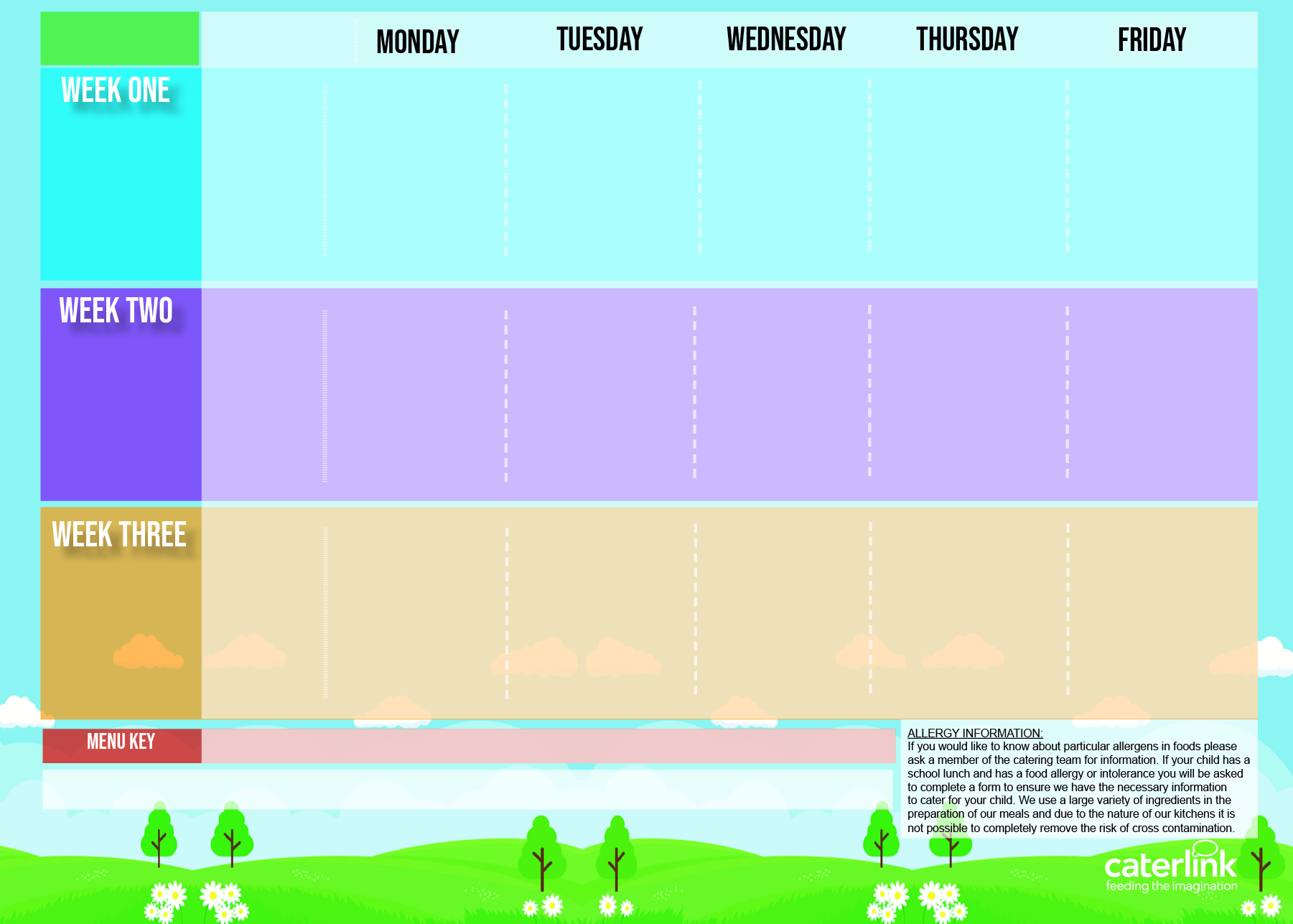 Central Autumn Winter Menu 2024 2025
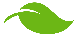 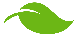 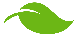 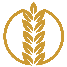 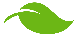 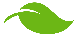 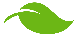 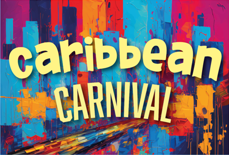 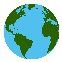 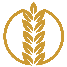 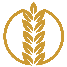 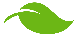 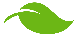 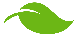 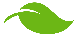 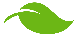 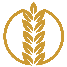 Added Plant Power
Wholemeal
Vegan
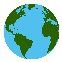 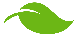 Fresh Bread – Salad Selection – Fresh Fruit – Sandwich Selection
Available  Daily: